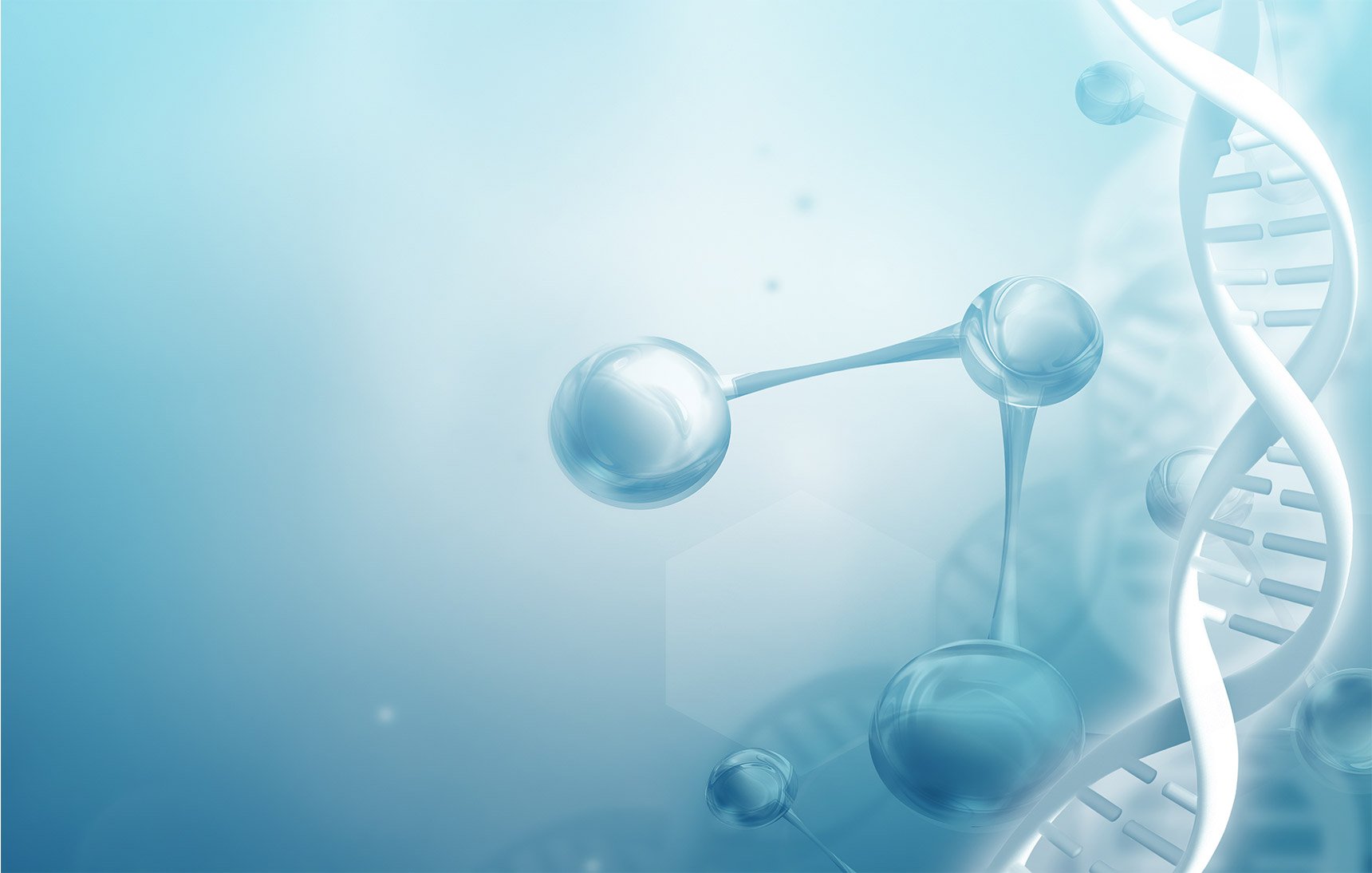 Биомеханический анализ техники выполнения стартовых движений высококвалифицированными спортсменами в плавании
Работу выполнил: Еркеев Ренат Алексеевич
Студент 202 группы ФГБОУ ВО «ВГАФК»
Научные руководители:
Лущик И.В., доцент кафедры ТиТФКиС ФГБОУ ВО «ВГАФК» и
Абдрахманова И.В., доцент кафедры ТиТФКиС ФГБОУ ВО «ВГАФК»
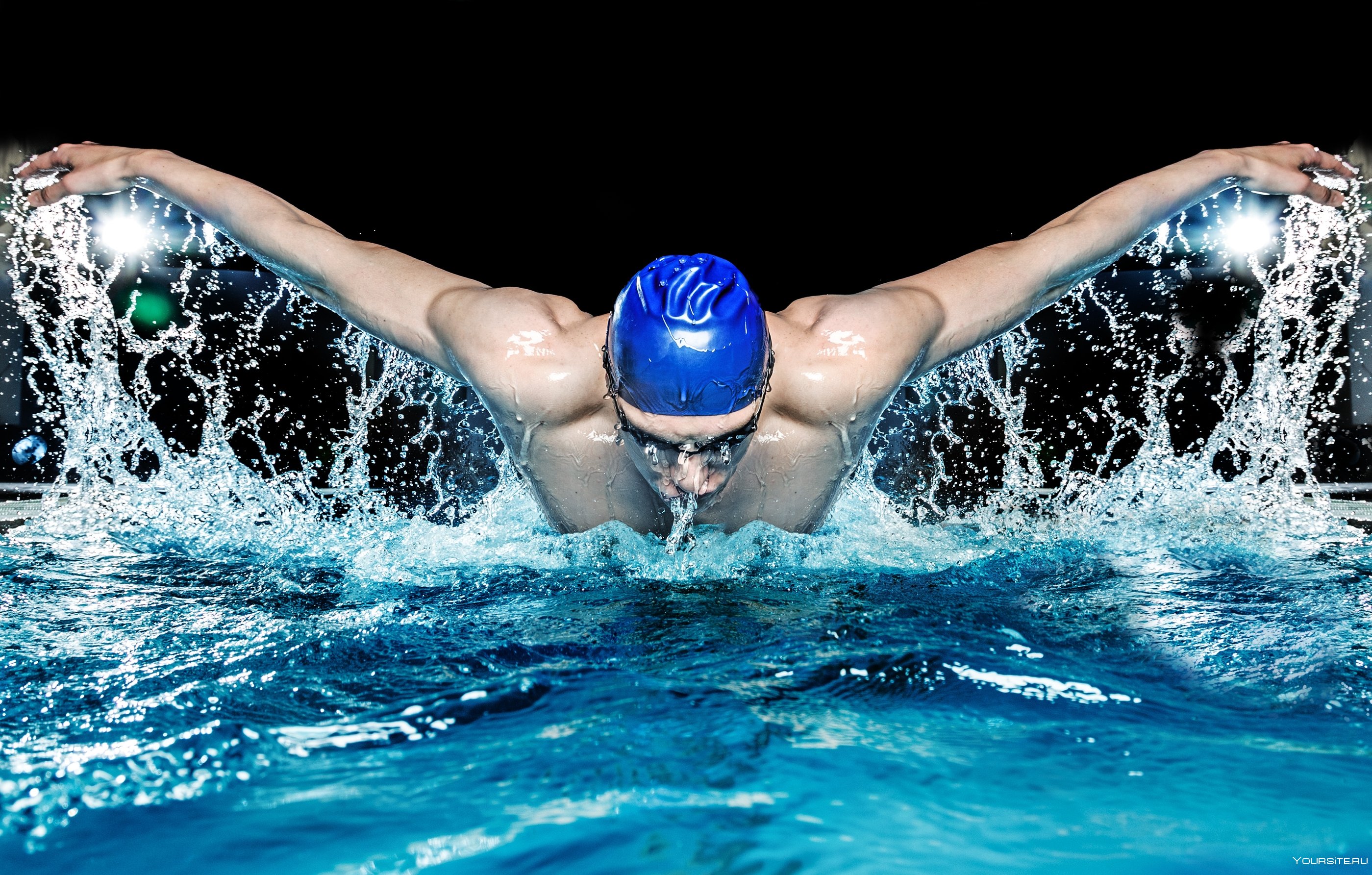 Введение
Спортивное плавание — это один из самых популярных видов спорта, который требует от спортсмена высокой физической подготовки и отличной техники.
хорошо выполненный старт может принести пловцу уже в начале дистанции выигрыш до 0,5 с
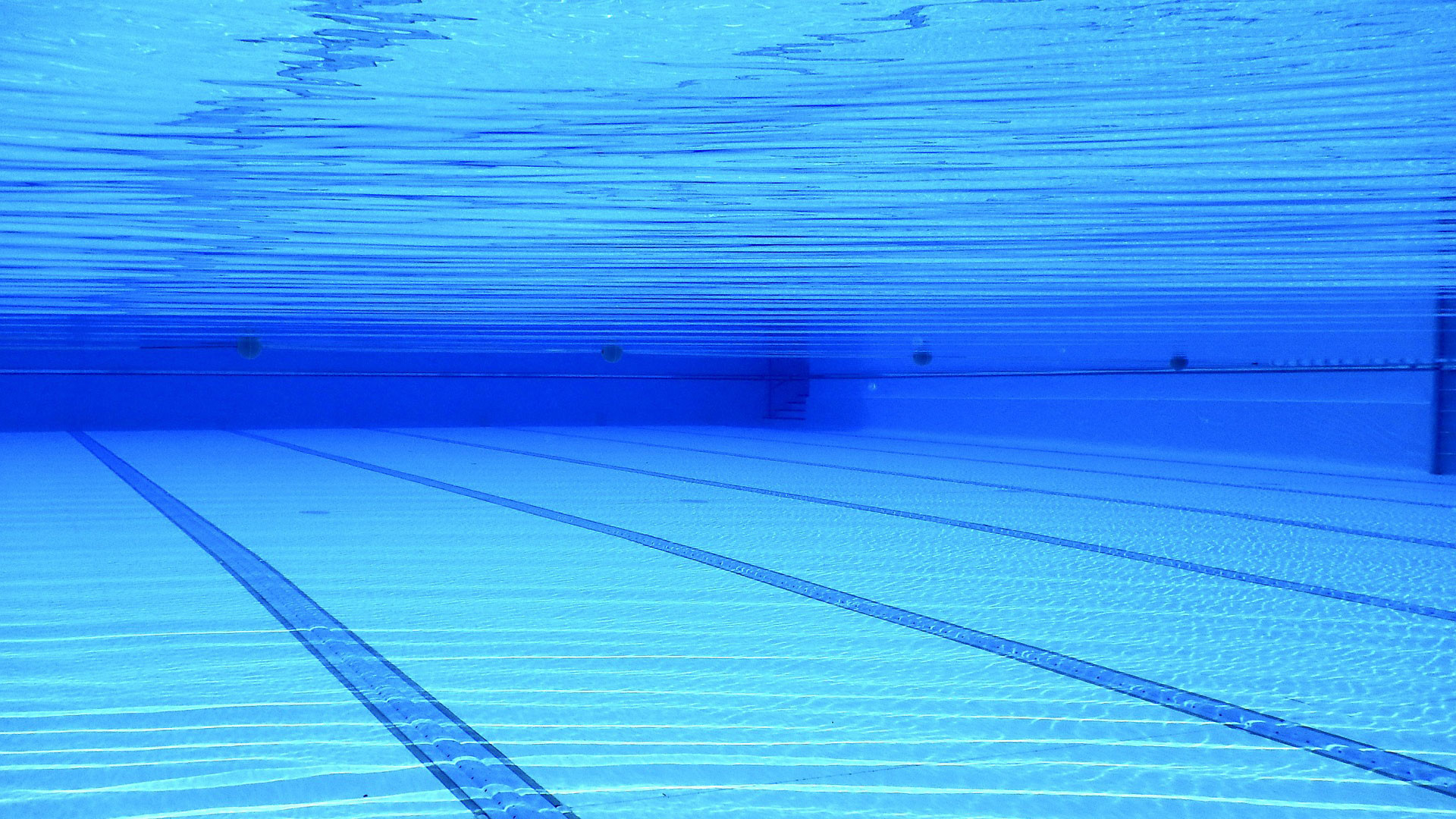 Формулирование целей работы
Цель исследования: определить эффективные элементы техники выполнения старта пловцов супер спринтеров на современном этапе развития плавания
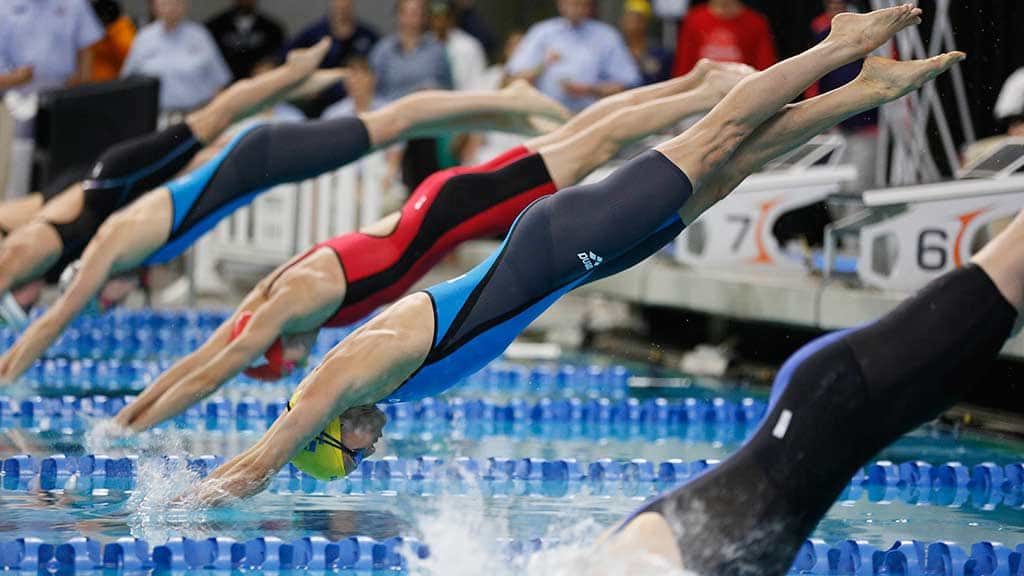 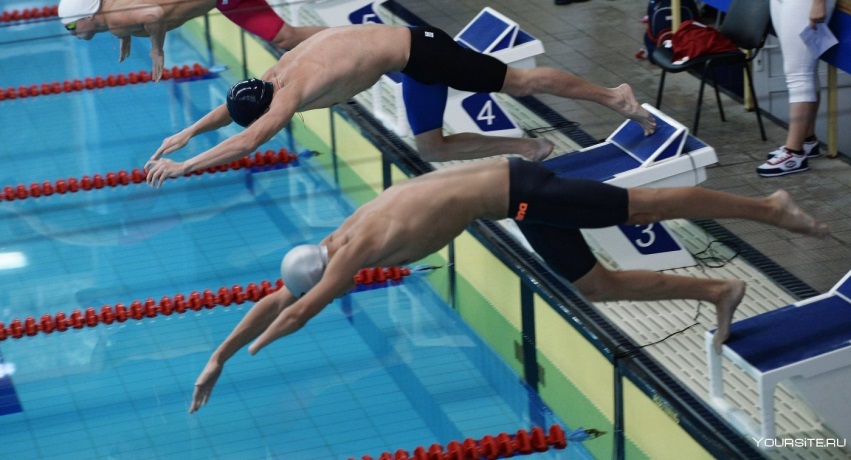 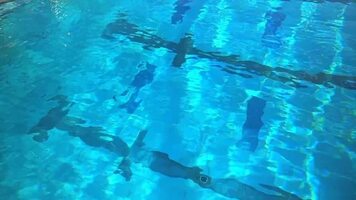 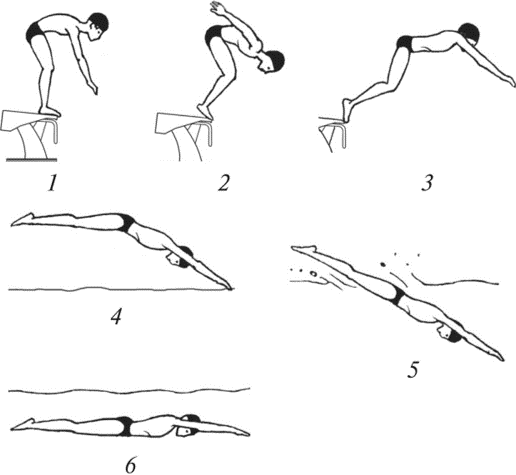 Фазы старта
I фаза – подсед и отталкивание (1,2)
II фаза – полёт (3,4)
III фаза – вход в воду и скольжение (5,6)
IV фаза – выход на поверхность
Техника выполнения старта по фазам
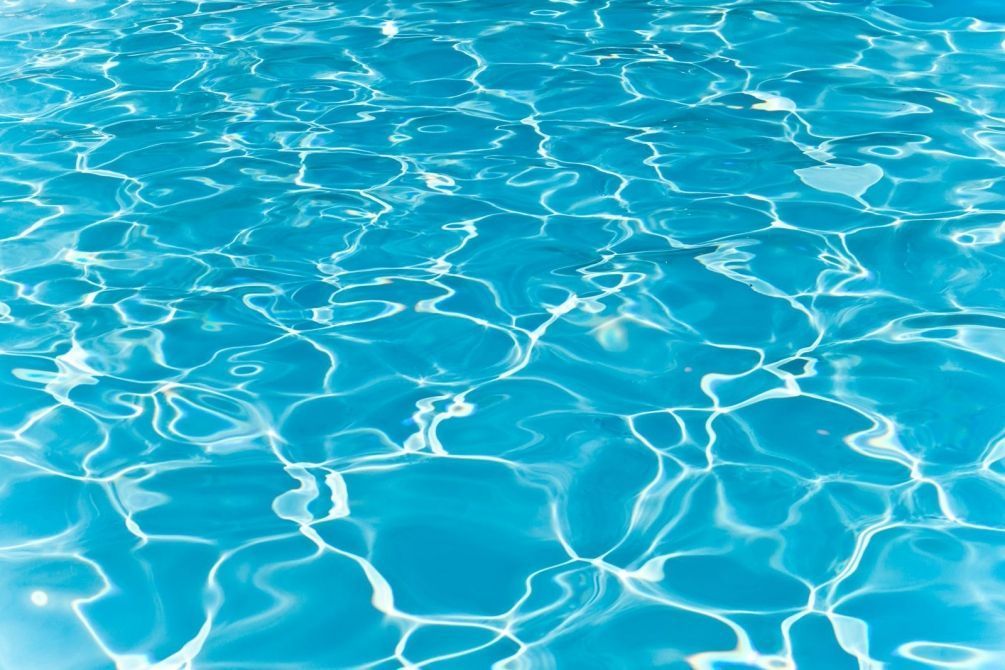 ПОДСЕД И ОТТАЛКИВАНИЕ
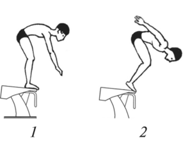 Отталкивание
Подсед
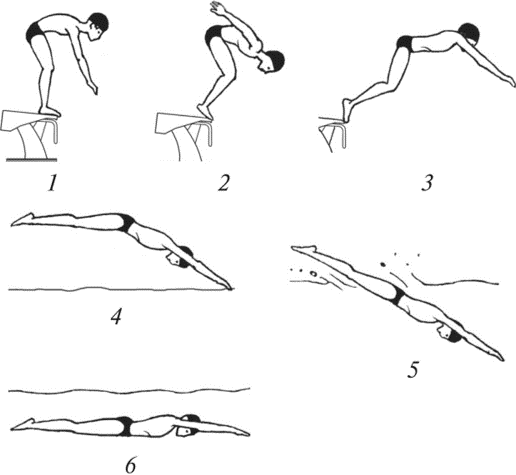 спортсмен выполняет энергичный подсед с движением туловищем и головой вперед-вверх
туловище и ноги выпрямлены, 
продольная ось тела направлена вперед-вверх под углом 20-25 градусов; лицо направлено вперед и немного вниз
длительность фазы 0,65-0,70 с Расстояние 
0,25-0,30 м
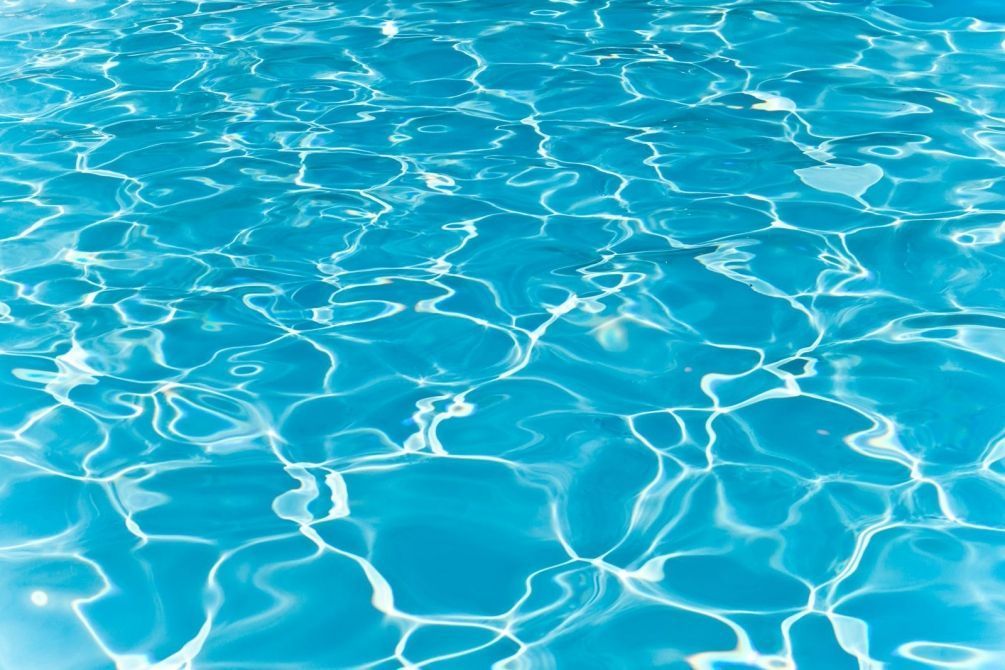 Высококвалифицированным спортсменам удается пролететь по воздуху около 3,3 м
ПОЛЕТ
до касания воды кистями рук
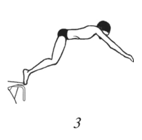 длительность фазы
0,35-0,40 с
расстояние
1,20-1,25 м
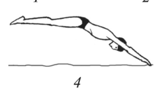 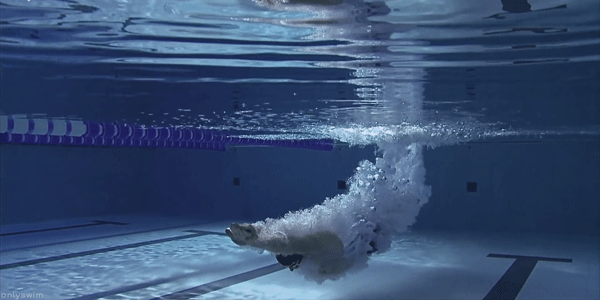 ВХОД ВВОДУ И СКОЛЬЖЕНИЕ
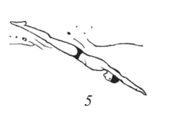 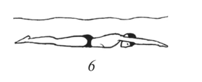 Вход в воду
Скольжение
тело пловца погружается в воду в хорошо обтекаемом положении
тело пловца находится в неподвижном положении. После этой фазы начинается работа ногами
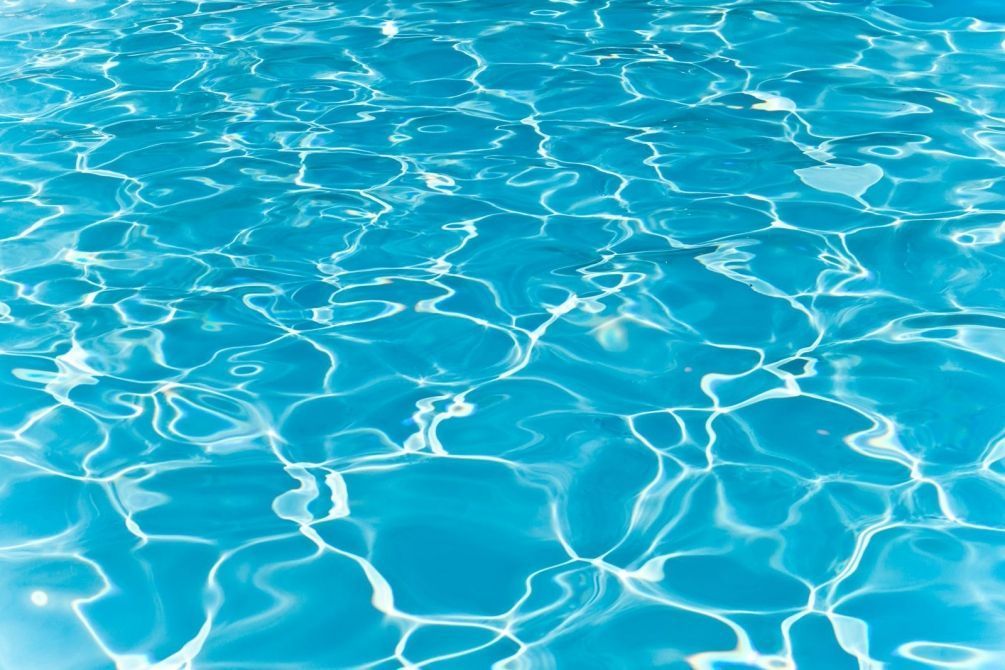 ВЫХОД НА ПОВЕРХНОСТЬ
длится до того момента, когда пловец оказывается в положении, характерном для начала первой обобщенной фазы техники плавания данным способом
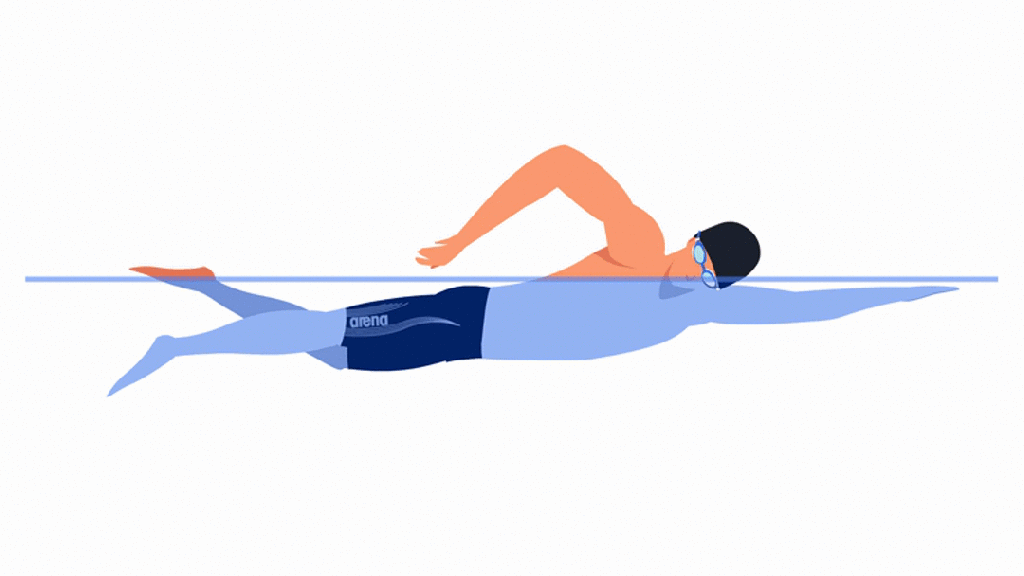 длительность фазы 
1,5-1,6 с 
расстояние 
3,45 м
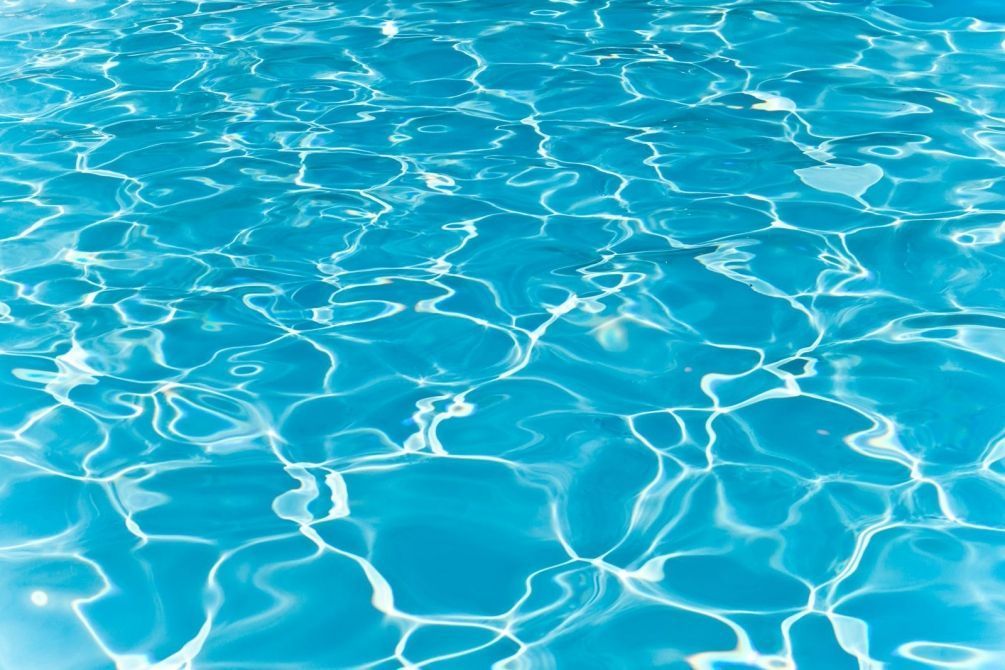 Фазовый анализ временных характеристик
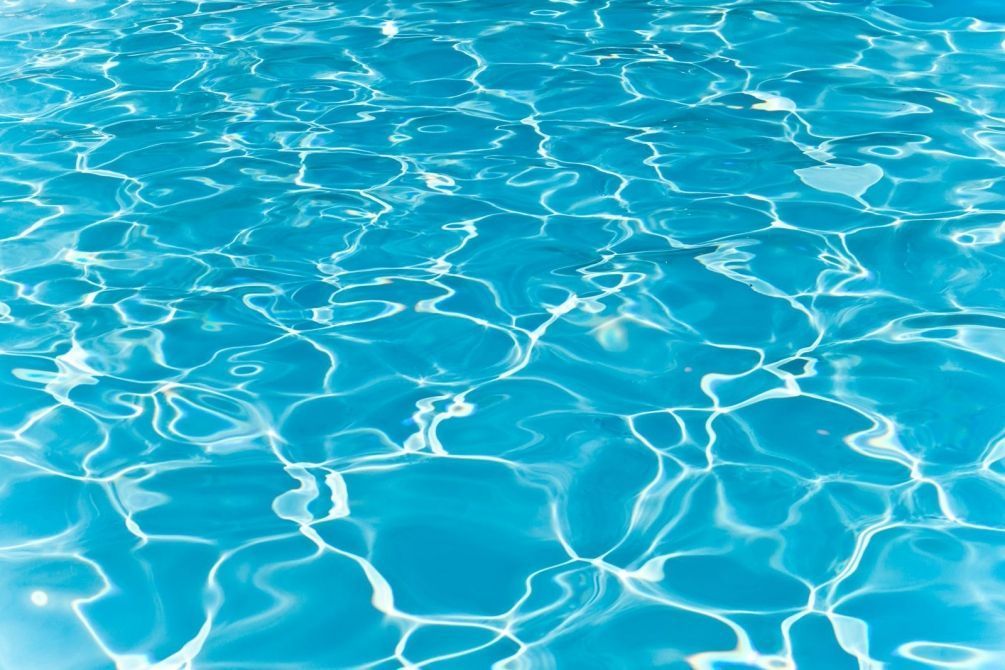 Фазы
греб-старт
легкоатлетический старт
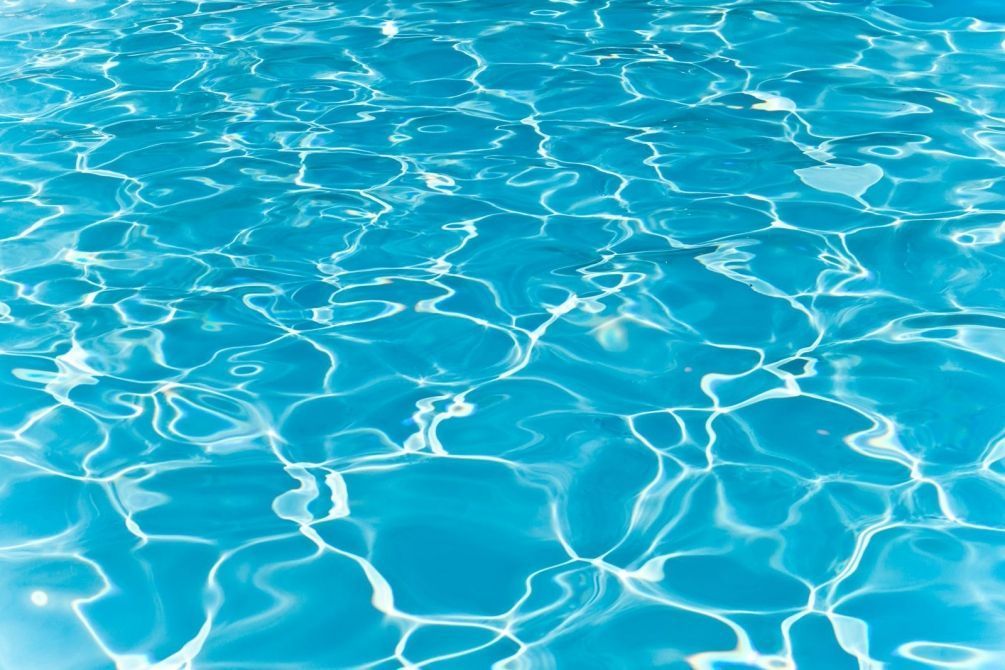 Фазовый анализ пространственно- временных характеристик
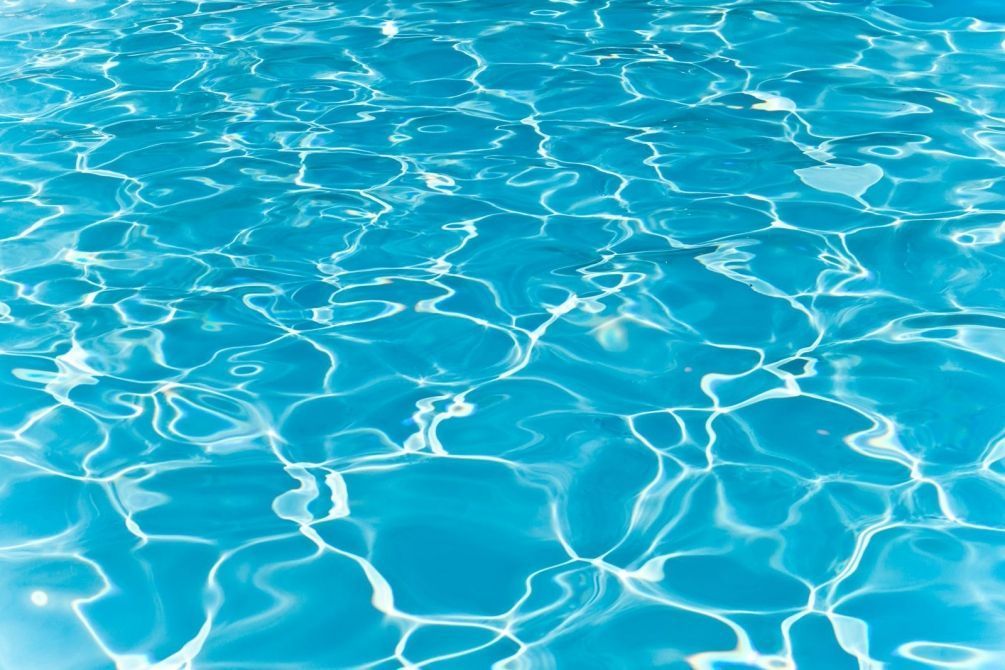 Фазы
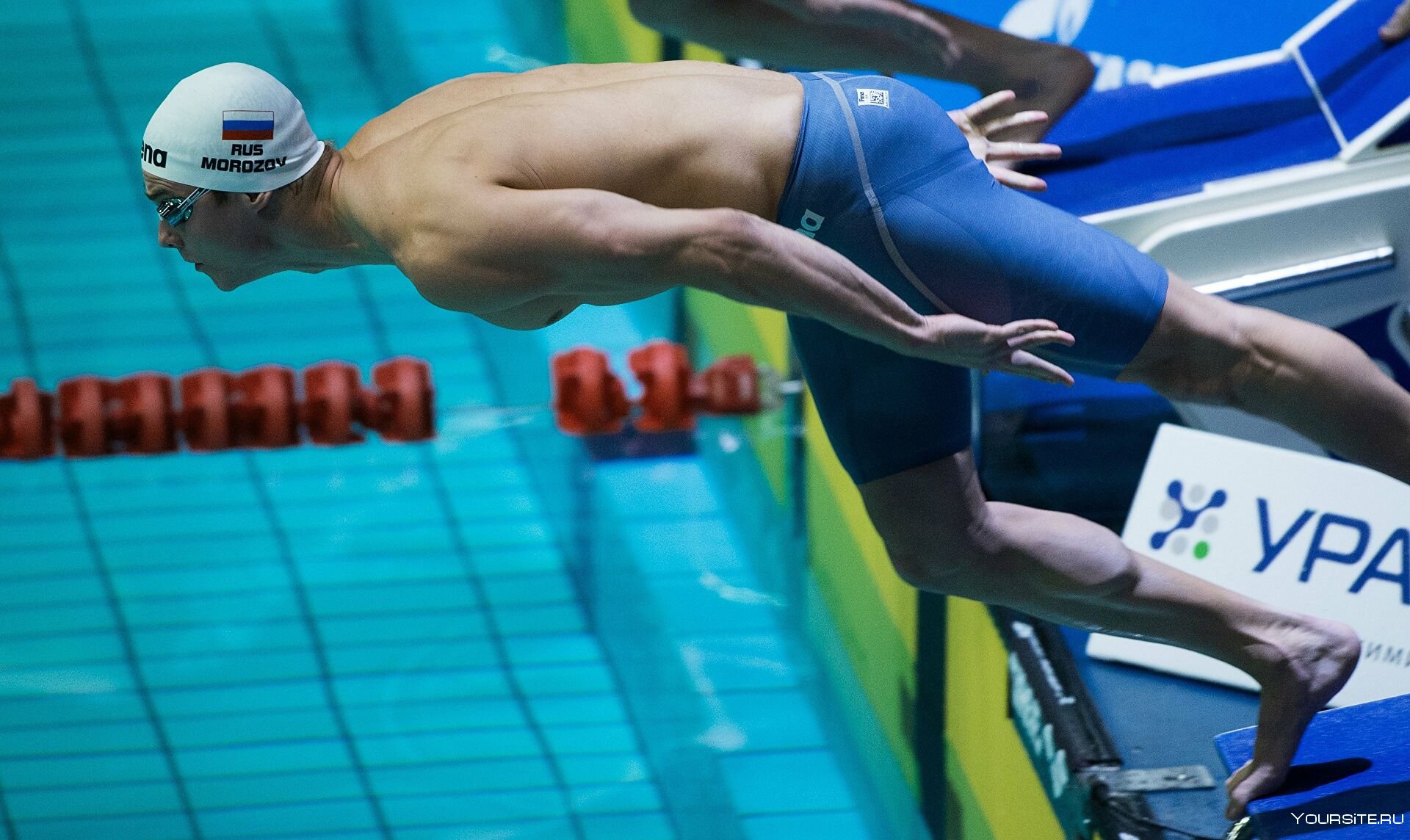 ВЫВОД
Согласно вышеизложенным показателям, самой скоростной фазой стартовых движений в плавании является фаза входа в воду и скольжения – 9,82 м/с;
Больше всего времени затрачивается на фазу выхода на поверхность – 1,5 с.; наибольшее расстояние спортсмен проходит также в фазу выхода на поверхность – 3,45 м.
Средняя скорость всего цикла стартовых движений – 2,71 м/с; общее время прохождения – 2,84 с.; общее расстояние – 7,7 м.
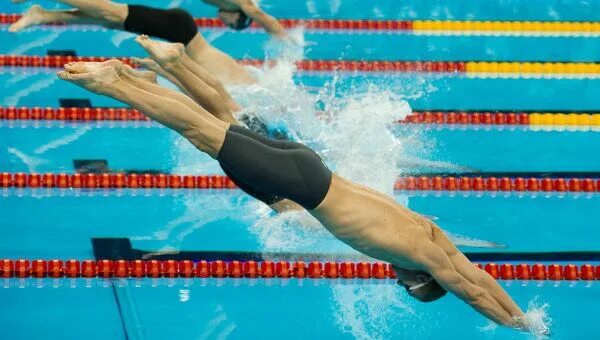 СПАСИБО ЗА ВНИМАНИЕ!